Rozbudowa systemu zarządzania relacjami z klientem KAS 
(Projekt CRM 2.0.)
Rozbudowa systemu zarządzanie relacjami z klientem KAS (Projekt CRM 2.0.)

Wnioskodawca: Minister Finansów
Beneficjent : Ministerstwo Finansów
Partnerzy: Brak
Źródło finansowania: 
Program operacyjny Fundusze Europejskie na Rozwój Cyfrowy 2021-2027, Działanie FERC.02.01 Wysoka jakość i dostępność e-usług publicznych, 
Budżet państwa - cz. 19, budżet, finanse publiczne i instytucje finansowe
Całkowity koszt projektu: 33 182 086,73 zł 
Planowany okres realizacji projektu: 01-2024 do 12-2027
Cel projektu:

Usprawnienie działania Krajowej Administracji Skarbowej (KAS) i podniesienie jakości świadczonych przez nią usług, poprzez:
Rozbudowę aplikacji CRM-RF
Podniesienie kompetencji pracowników KAS w zakresie zarządzania relacjami z klientem KAS.

Cele strategiczne:

Zwiększenie jakości oraz zakresu komunikacji pomiędzy obywatelami i innymi interesariuszami, a państwem
Nowoczesna, przyjazna, bezpieczna i wielokanałowa obsługa podatnika. Automatyzacja i digitalizacja usług
Poprawa skuteczności i efektywności działania organizacji. Digitalizacja Krajowej Administracji Skarbowej
Czerpanie korzyści z cyfryzacji dla obywateli, przedsiębiorstw, organizacji badawczych i instytucji publicznych
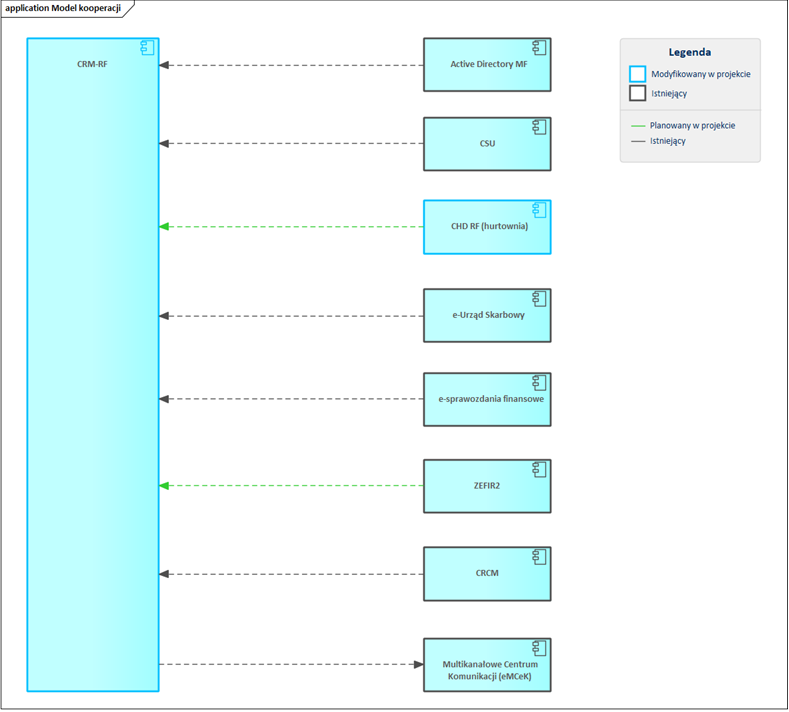 ARCHITEKTURA 
 Widok kooperacji aplikacji
Dziękuję za uwagę